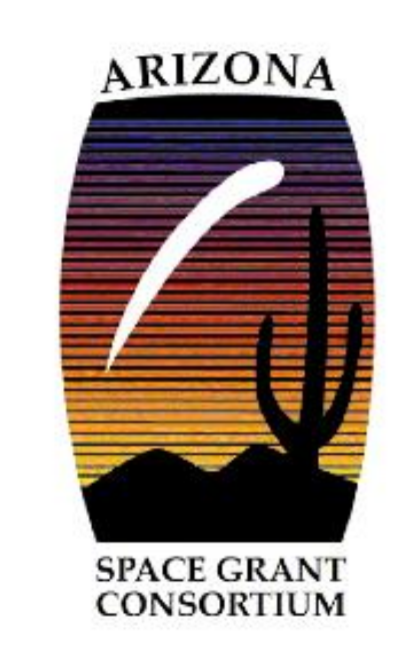 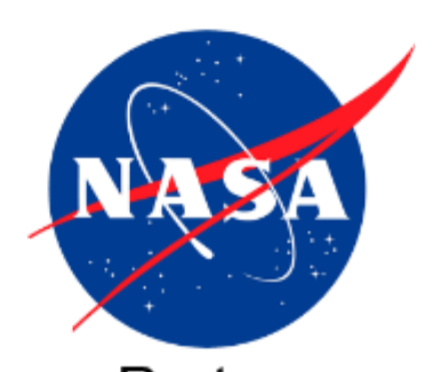 Detectability of Surface Biosignatures for Directly Imaged Exoplanets
Gabrielle Jones, Schuyler Borges, Tyler Robinson
ggj8@nau.edu 
Department of Astronomy and Planetary Science, Northern Arizona University

NASA Space Grant Presentation 2022
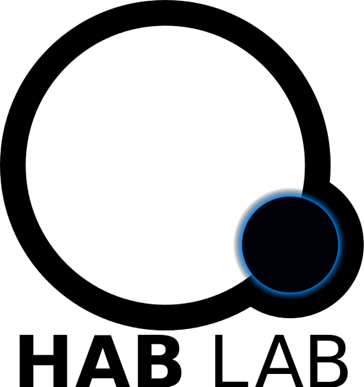 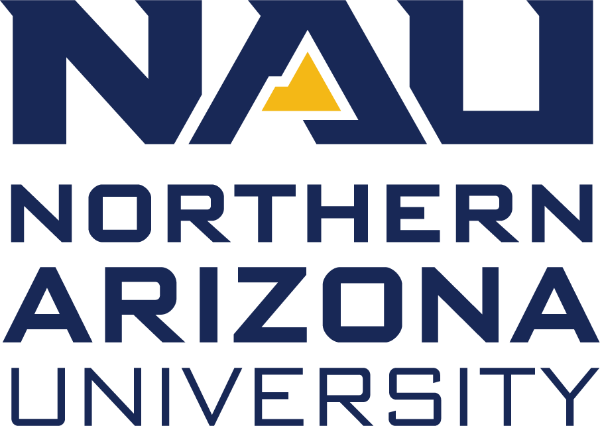 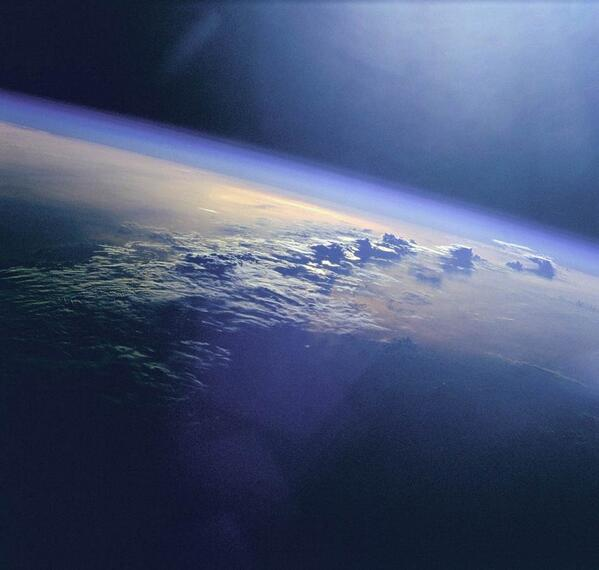 Knowledge Gaps
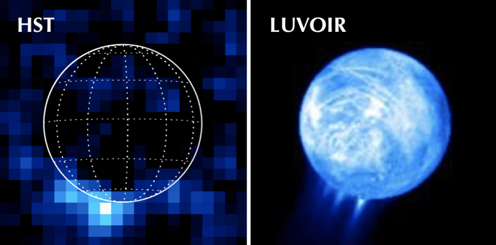 (Source: NASA)
Unknown if future telescopes can detect surface biosignatures
[Speaker Notes: Currently, it is unknown if noise sources and observational techniques will allow future space telescopes to detect surface biosignatures present in the reflected light spectra of exoplanets.]
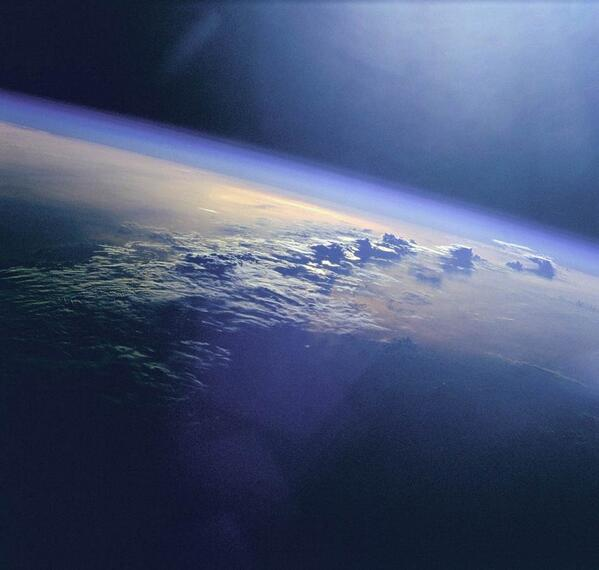 What are Surface Biosignatures?
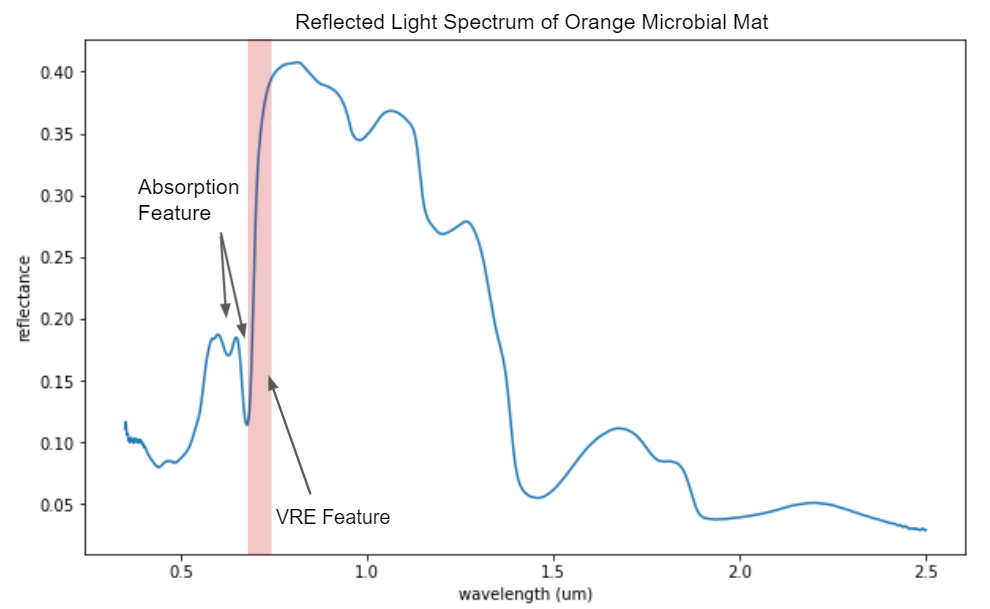 [Speaker Notes: They are features present in a reflected light spectrum that are created from living organisms
The Vegetation Red Edge (VRE) is a spectral feature produced by pigment absorptions in UV/ Vis and scattering in NIR
Pigment absorption features are caused by biological pigments such as chlorophyll a and b]
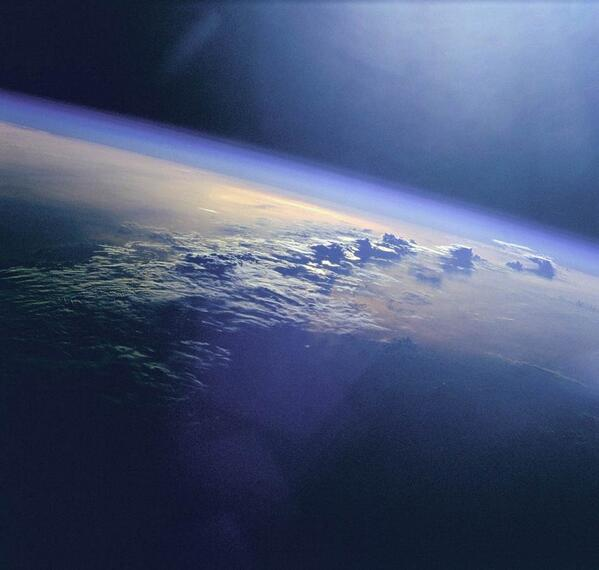 Our Study
Pairs telescope models with models of potentially habitable rocky exoplanets

Quantify the distinguishability of surface biosignatures for photosynthetic, nonphotosynthetic, and anoxygenic photosynthetic microbes
[Speaker Notes: And we want to quantify the distinguishability between the VRE and false positives
and isolate the detectability of photosynthetic and non photosynthetic pigments]
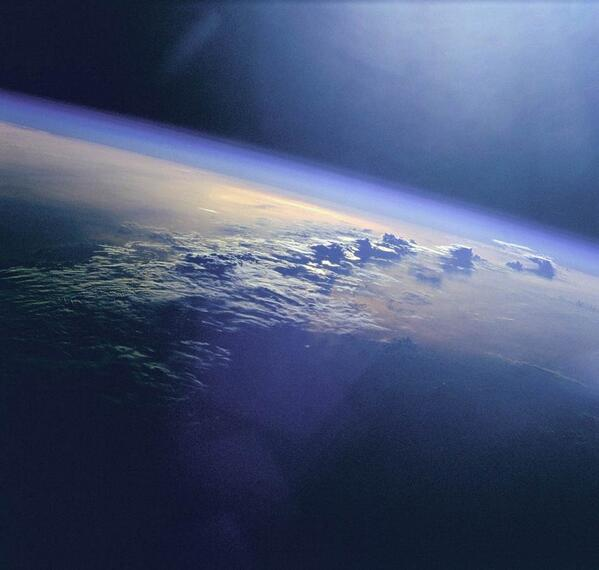 Our Biological Life
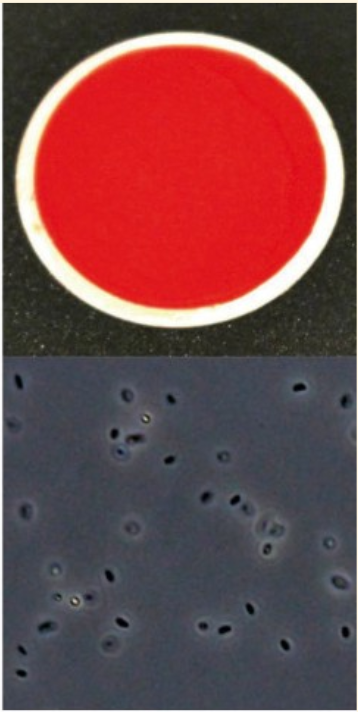 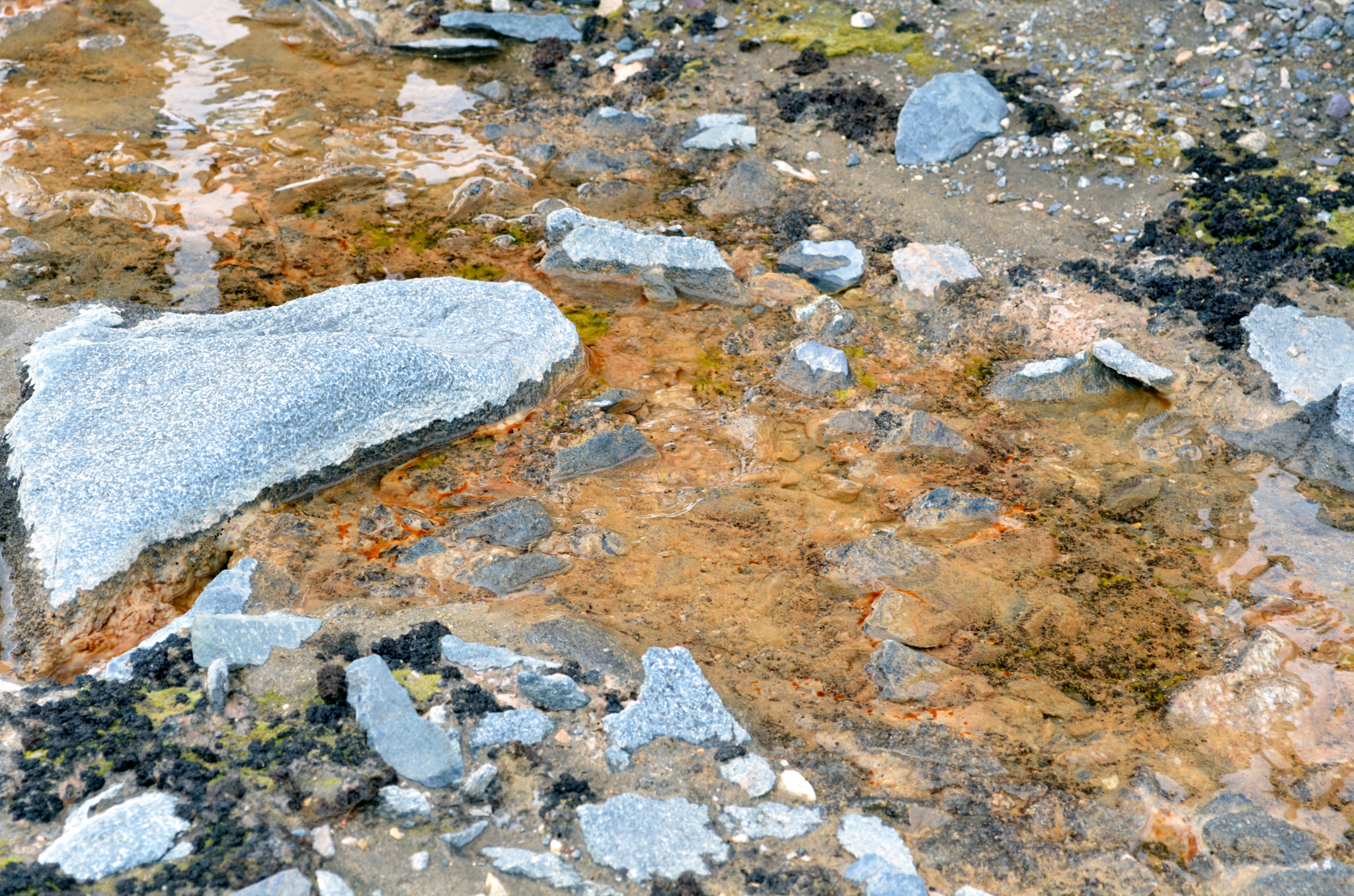 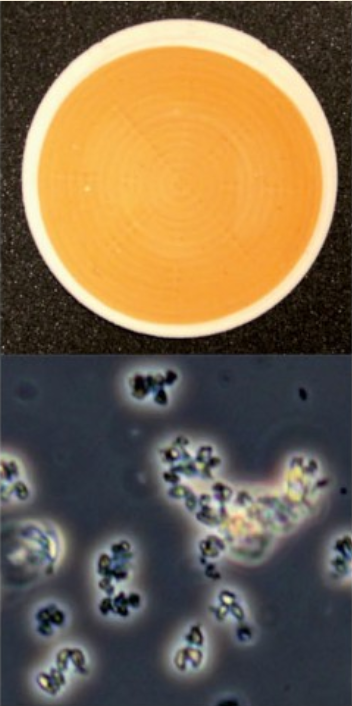 Ectothiorhodospira sp. str. BSL-9, Arthrobacter sp. (Cornell)
Orange and Black Microbial Mats (Source: USAP 2013)
[Speaker Notes: To quantify our VRE surface biosignature we needed oxygenic photosynthetic communities so we chose orange and black microbial mats 
From the McMurdo dry valleys, cold rocky and water-limited environment that we could model on a habitable exoplanet
They have prominent VRE features 
Then, we chose both an anoxygenic photosynthetic microbe and a nonphotosynthetic microbe to represent various pigment biosignatures we could detect.
chosen from the cornell spectral biosignature database based on their unique spectral pigmentation
Ectothiorhodospira is a purple sulfur bacterium found at Big Soda Lake to model an Archean Earth or early Mars planet 
Arthrobacter is a heterotroph found in the Atacama Desert in Chile to model a cold, arid, rocky, Earth and Mars-like world

Source: http://biosignatures.astro.cornell.edu/]
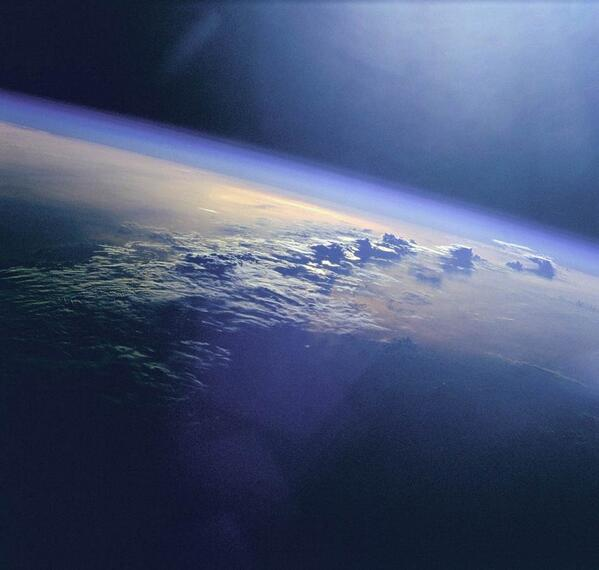 Methods
Create abiotic spectra by removing the VRE and pigment absorption features from our biological spectra
[Speaker Notes: To distinguish the detectability of surface biosignatures directly we first]
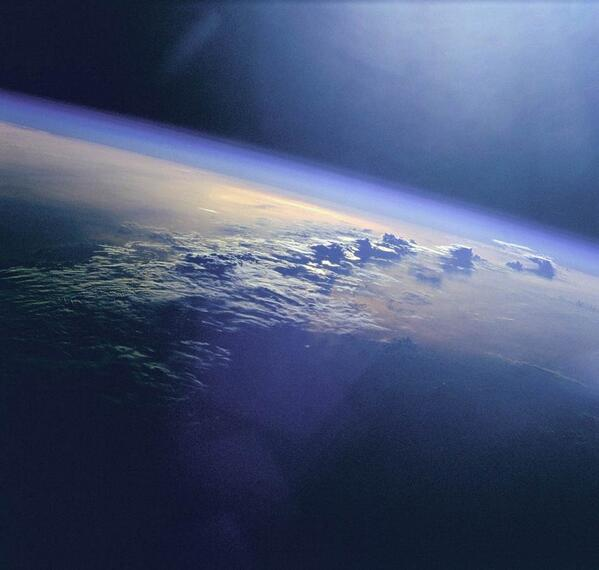 Geological Red Edge
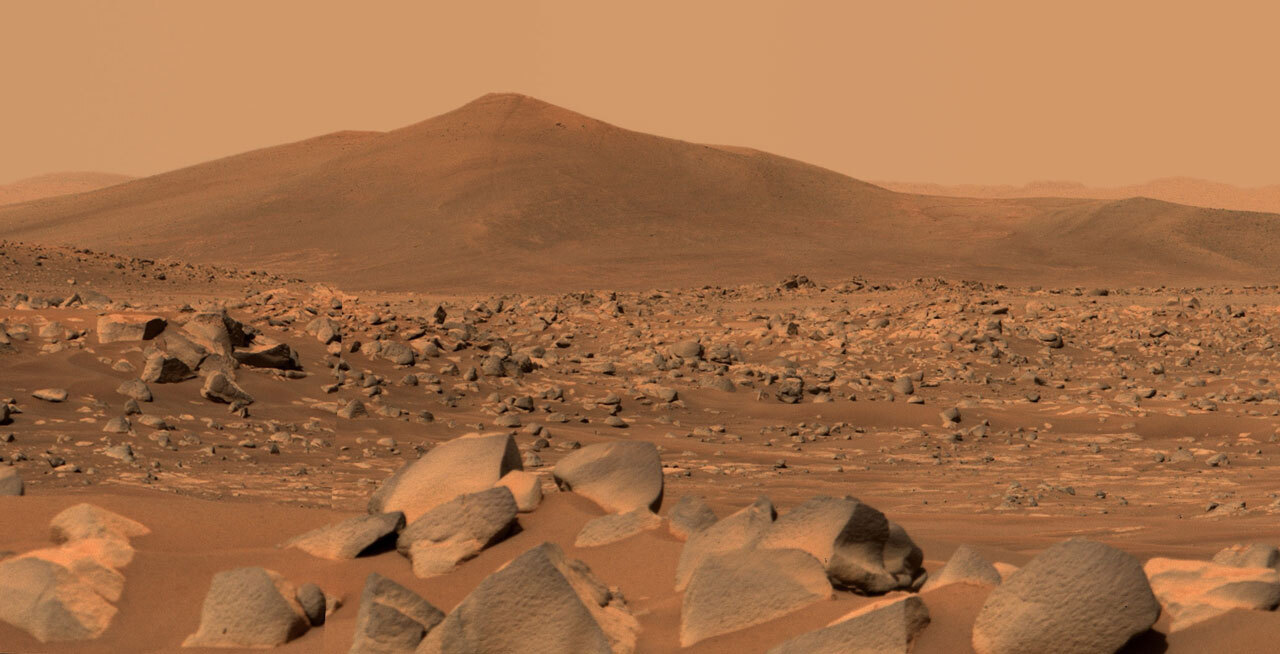 (Source: NASA)
Known that Iron Oxide has a geological red edge
[Speaker Notes: It is unknown if noise sources and observational techniques will allow for the detection of surface biosignatures with the presence of false positives
It is known that iron oxide has a geological red edge]
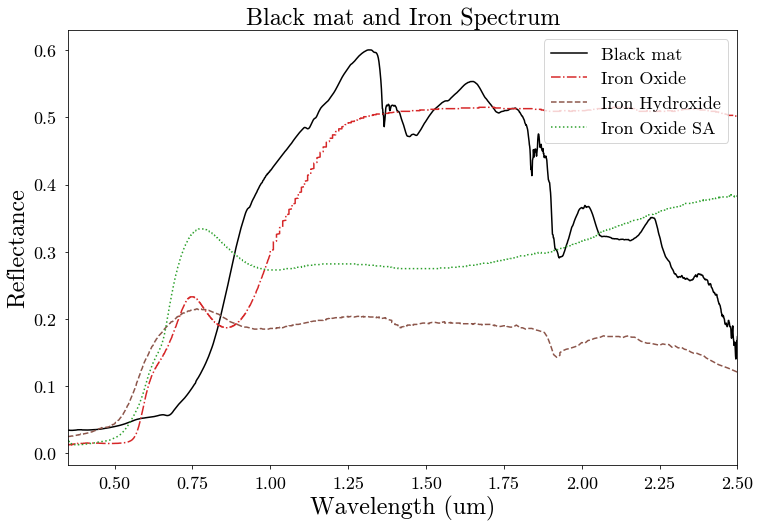 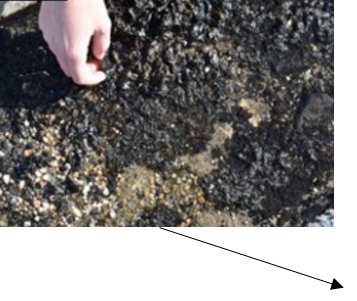 [Speaker Notes: Explain how the iron oxide slope was averaged and used to scrub the VRE feature in our black mat spectrum]
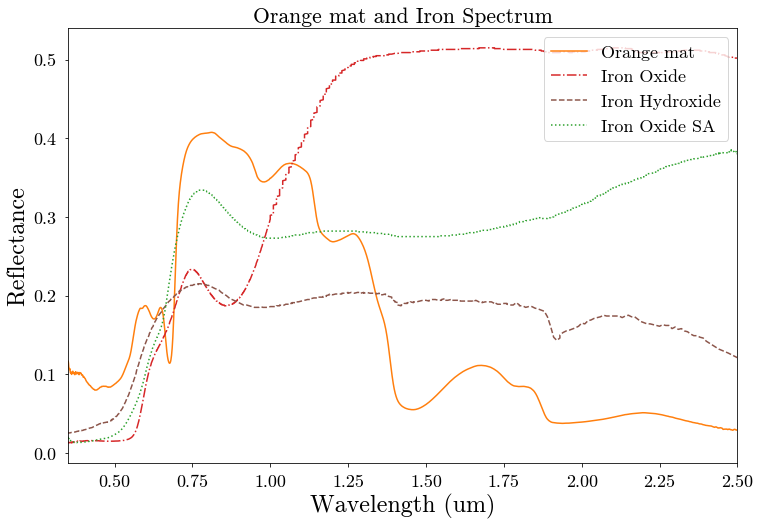 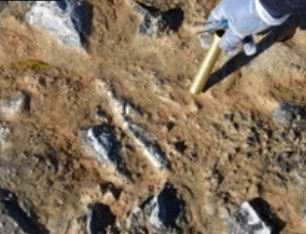 [Speaker Notes: The same process for orange mat]
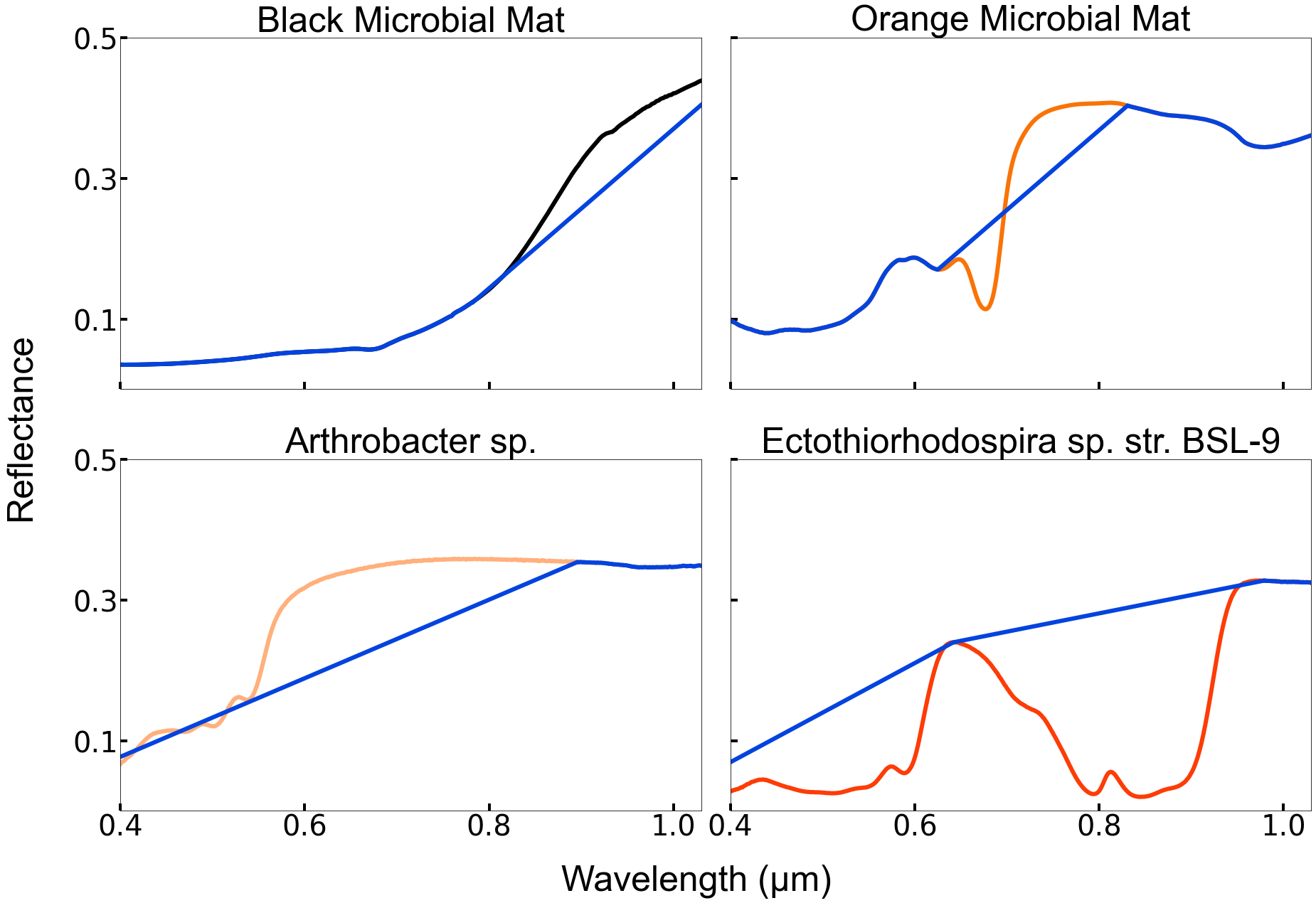 [Speaker Notes: This plot shows the surface spectra with their features removed in blue, *explain the process for scrubbed pigments* “We replaced the biological red edge in our black and orange mat spectra with this average iron oxide red edge to produce our reference spectrum”
“For Ectothiorhodospira sp. str. BSL-9 and Arthrobacter sp., we simply removed the pigment features from their measured spectra to create our reference spectra”]
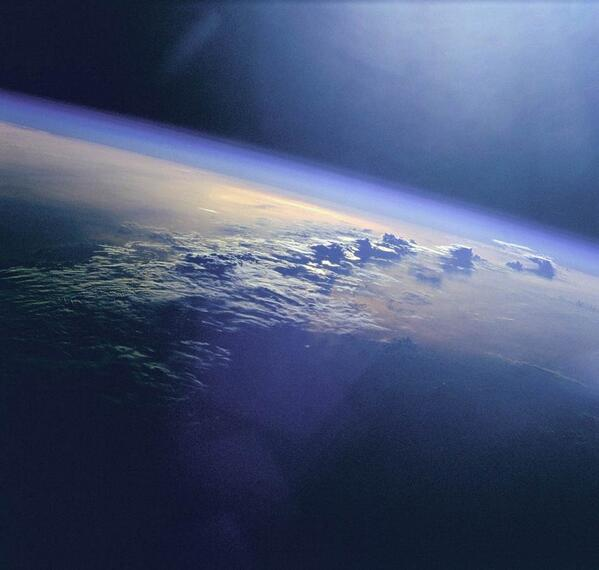 Methods
Run spectra through SMART (Meadows et al. 1996) with clear and cloudy skies to produce top of the atmosphere radiance

Mix our SMART spectra to produce cloud coverage percentages of 25%, 50% and 75%
[Speaker Notes: Next we simulated what the surface would look like through an earth-like atmosphere
Spectral Mapping Atmospheric Radiative Transfer (SMART) model 
we generated an atmospheric spectrum that contained these surface biosignatures]
Black Microbial Mat
Orange Microbial Mat
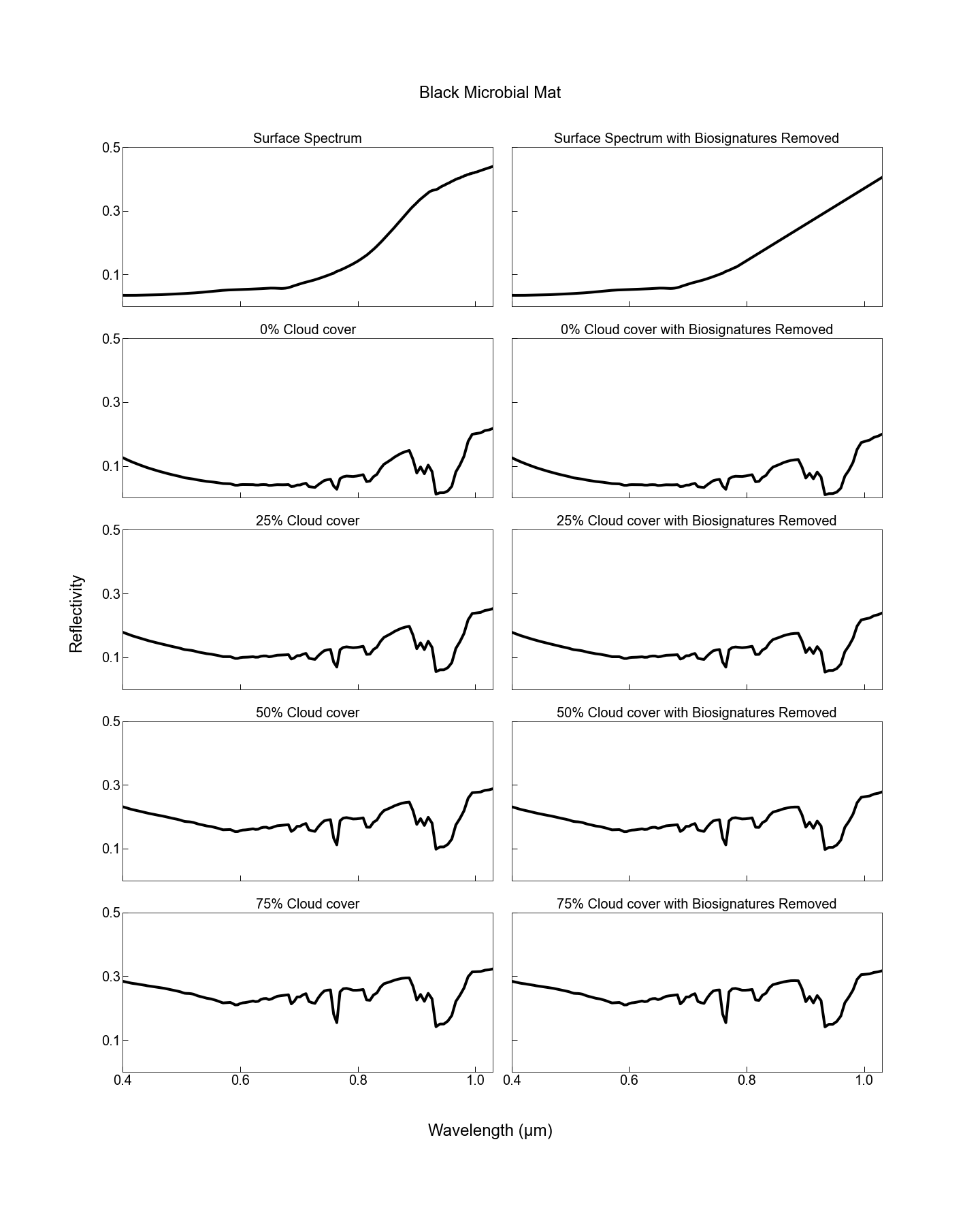 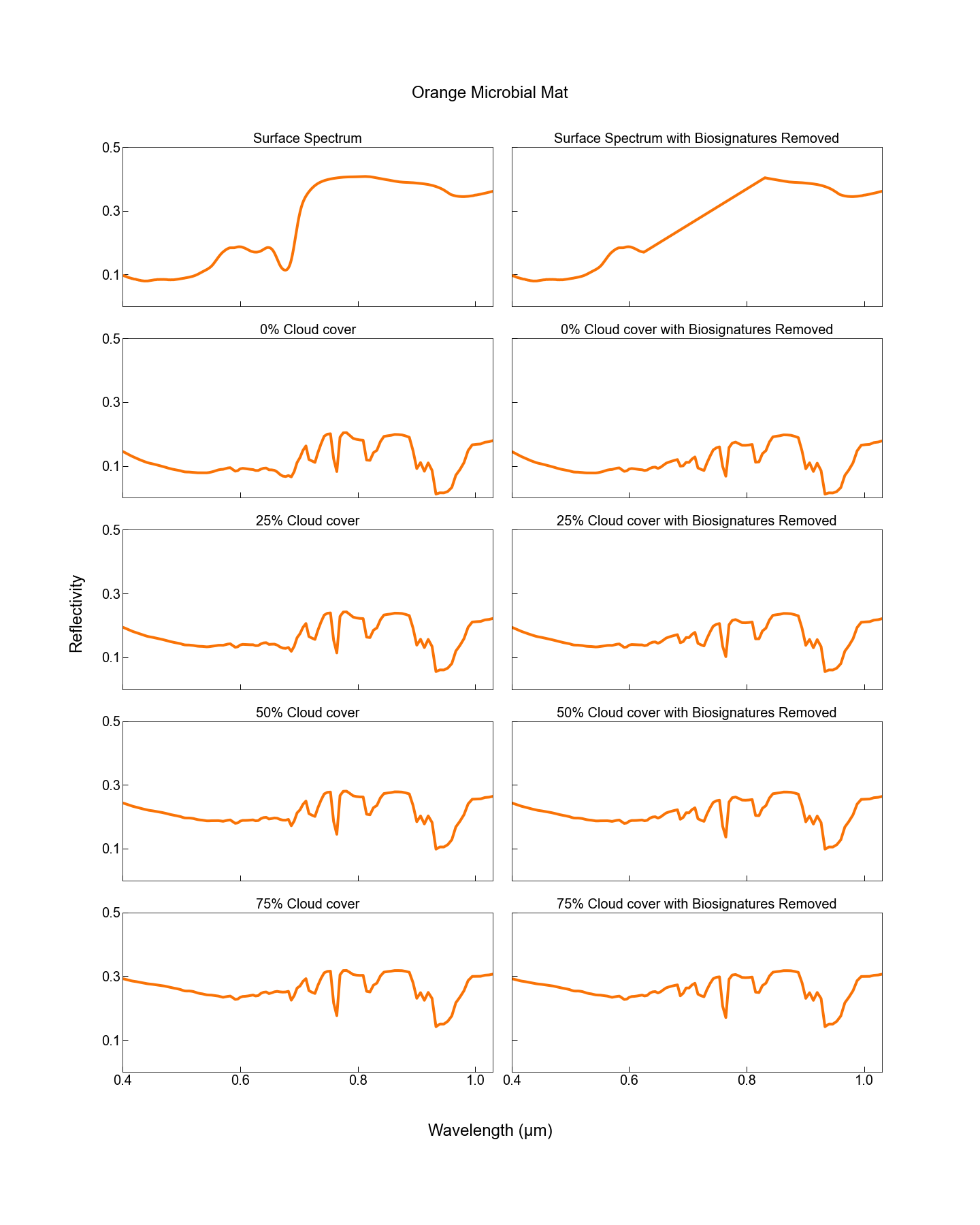 Reflectivity
Wavelength (um)
Arthrobacter sp.
Ectothiorhodospira sp. Str. BSL-9
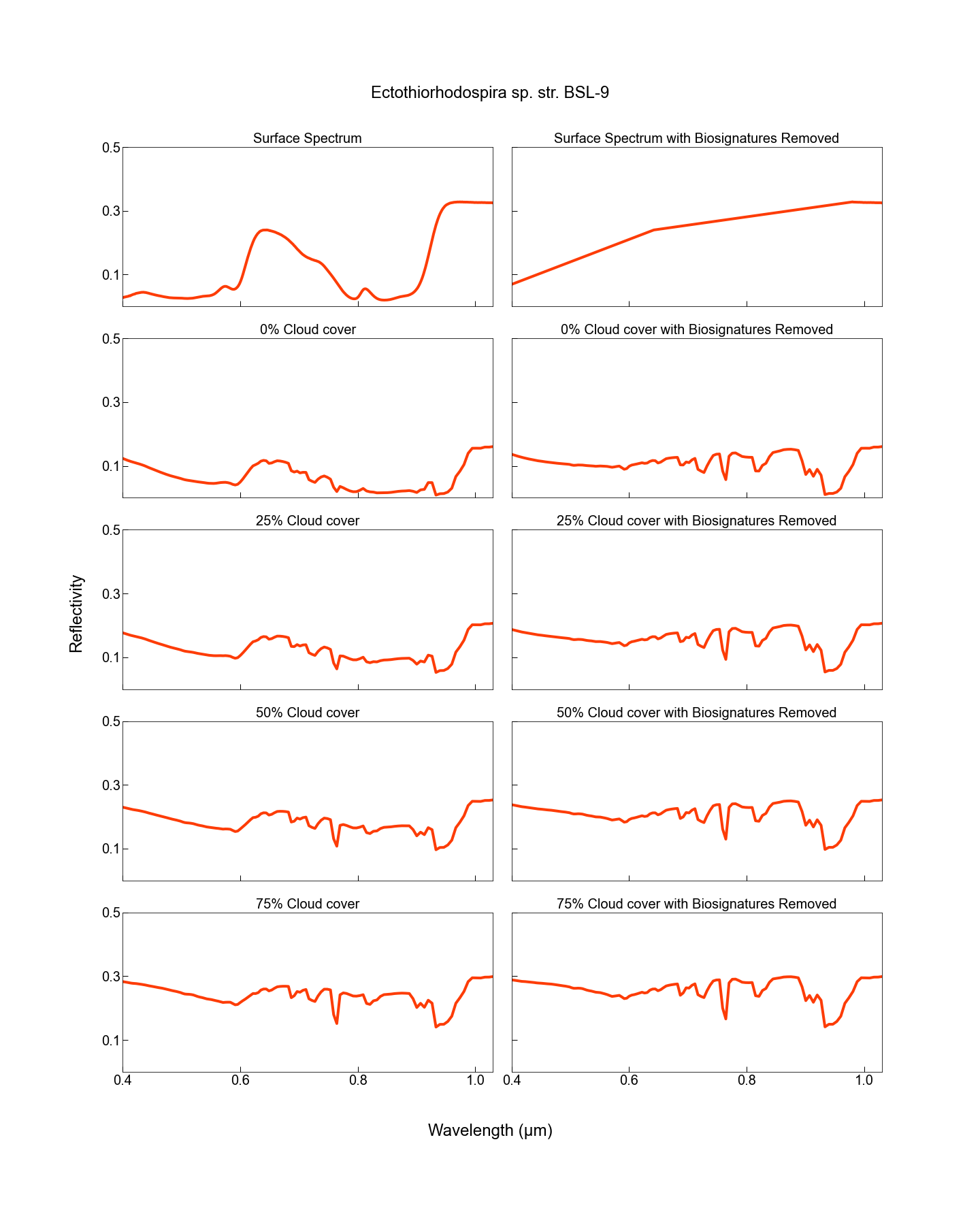 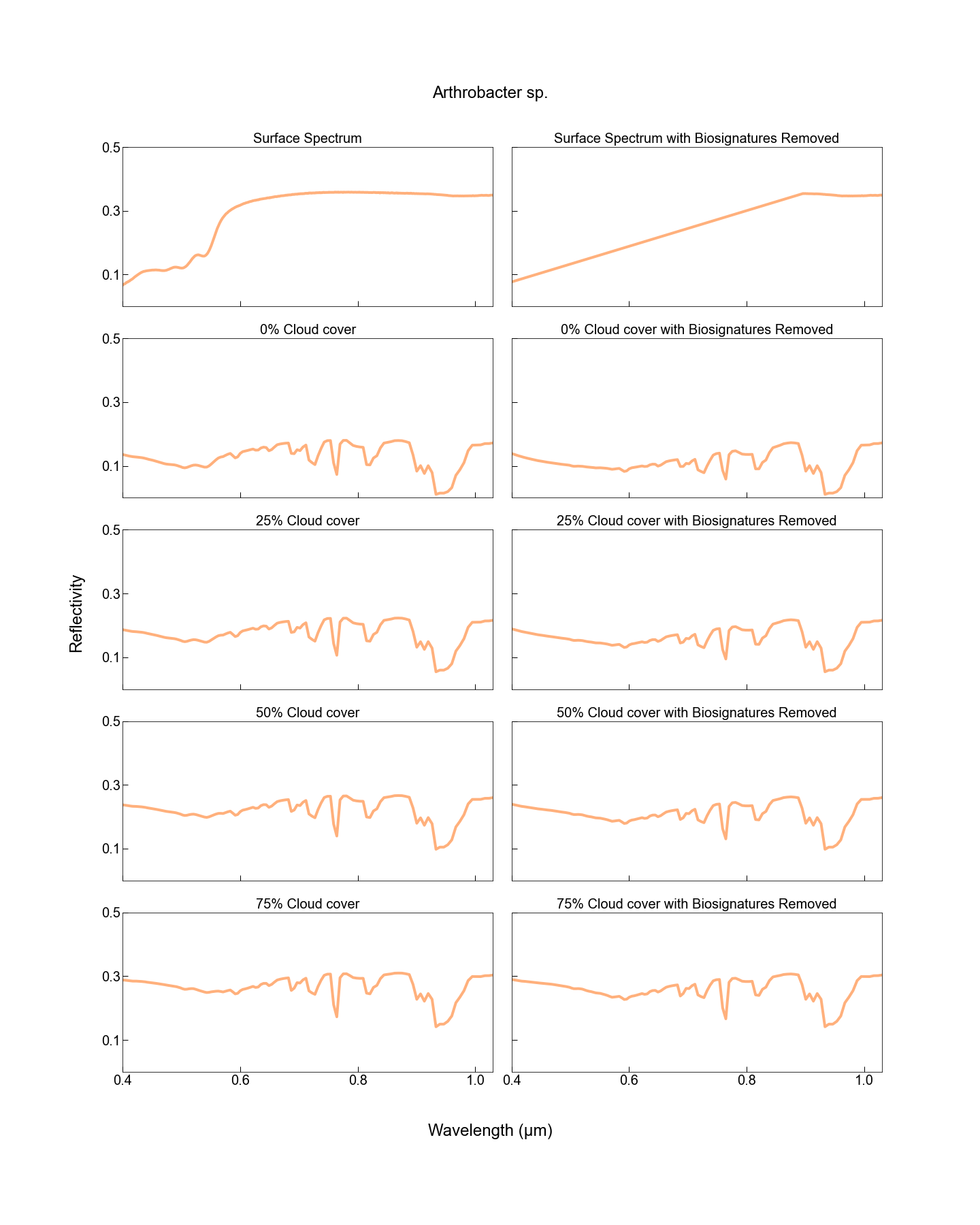 Reflectivity
Wavelength (um)
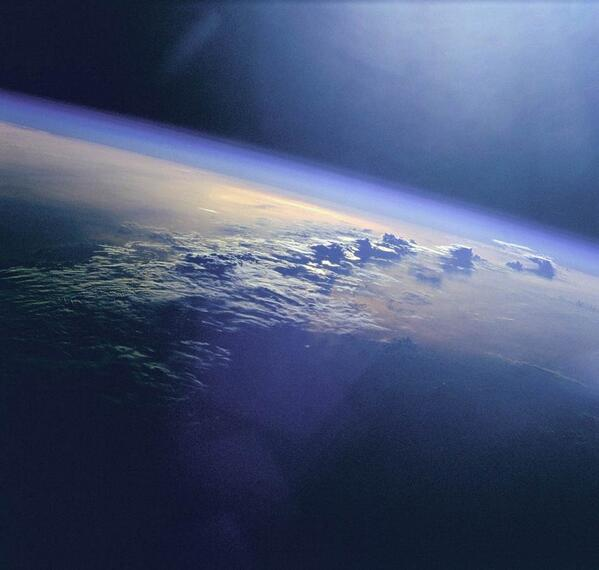 Run radiance spectra through our LUVOIR noise model (Lustig-Yaeger et al. 2020 & Robinson et al. 2016) to compute detection times for each spectra
Methods
[Speaker Notes: We could then input these reflectivities into our LUVOIR noise model. *explain how the model works*
we determined the exposure time needed to detect the biological red edge and non-oxygenic photosynthetic pigments in a spectrally resolved exoplanet spectrum using LUVOIR.]
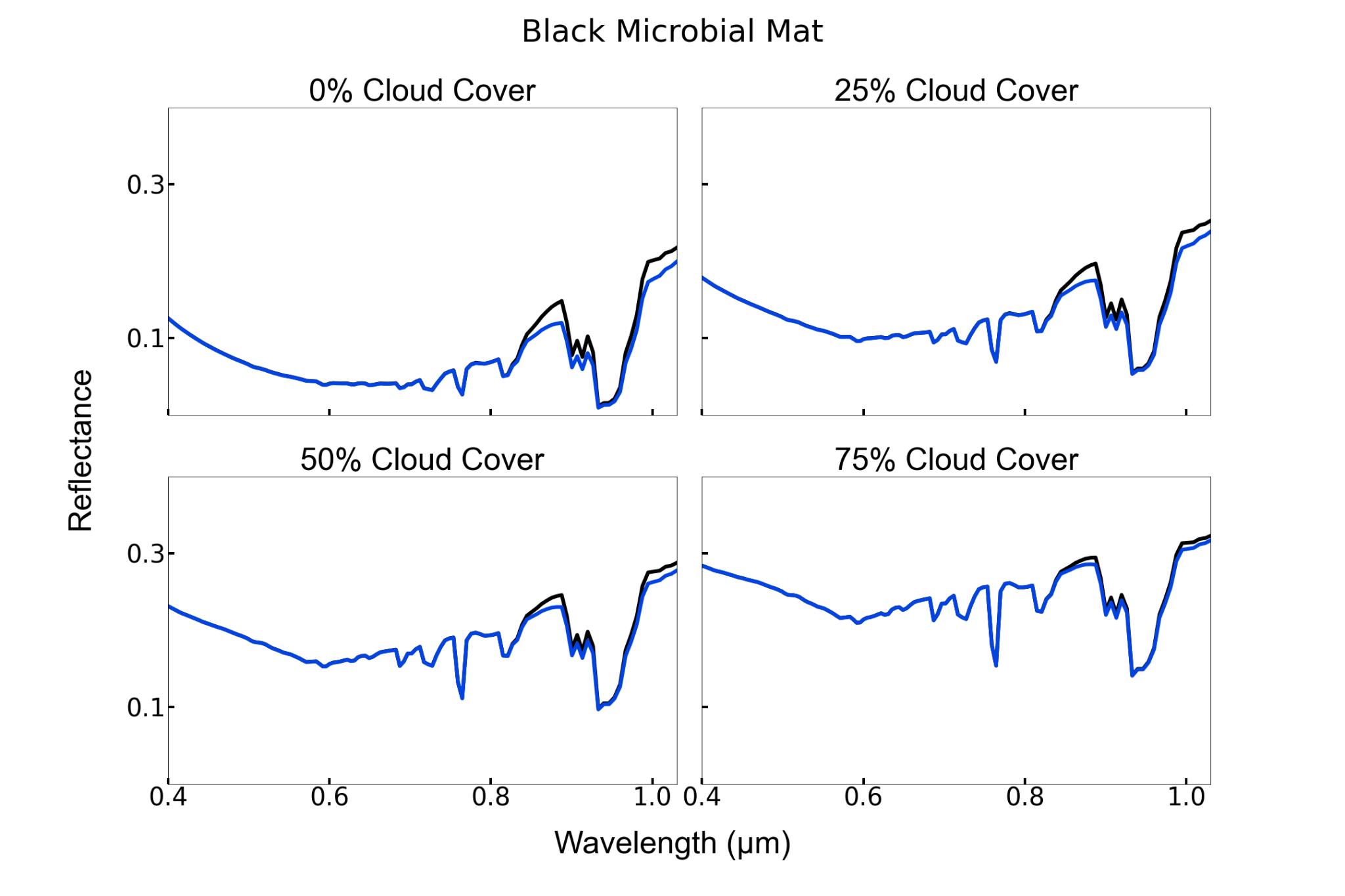 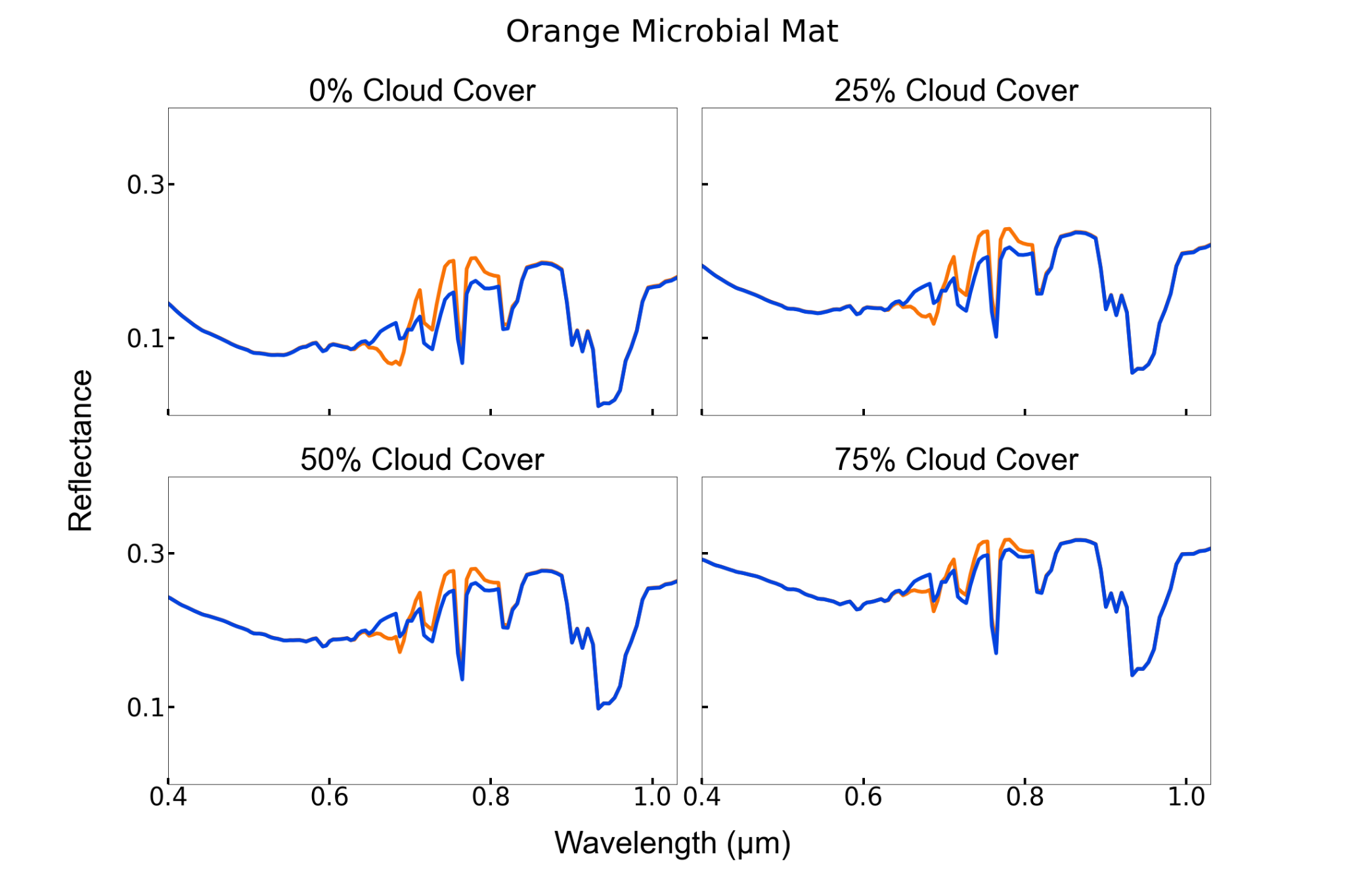 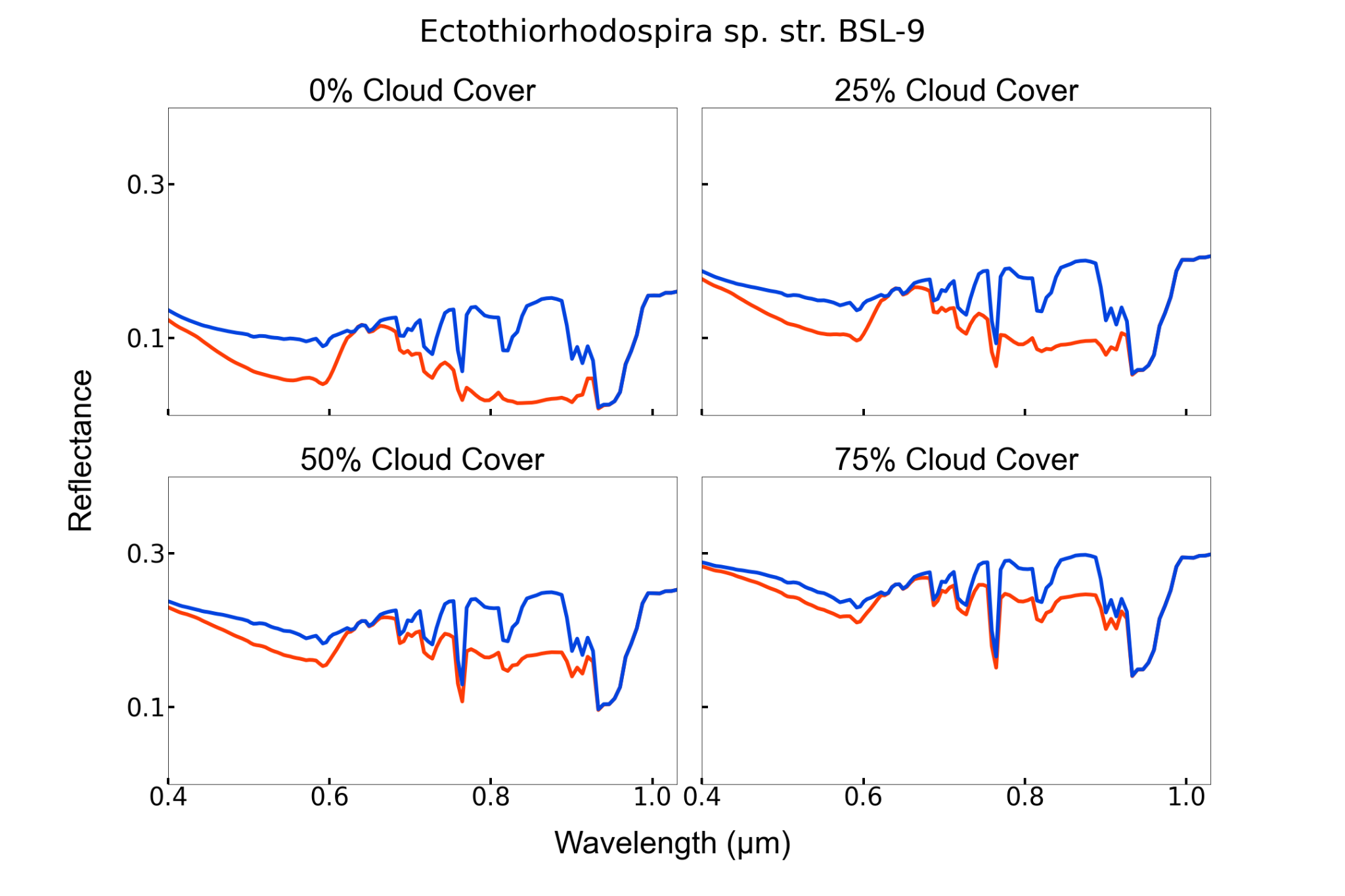 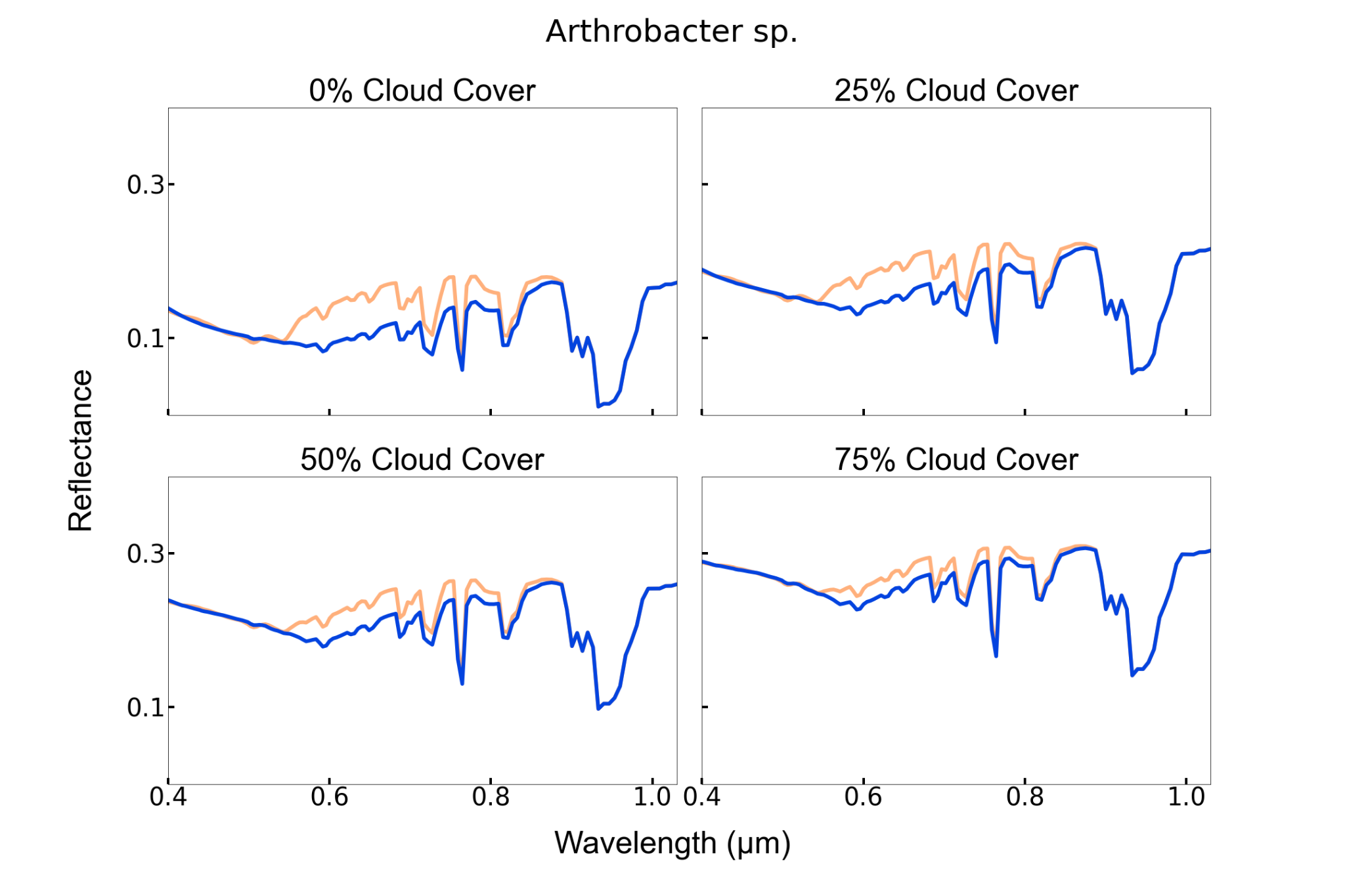 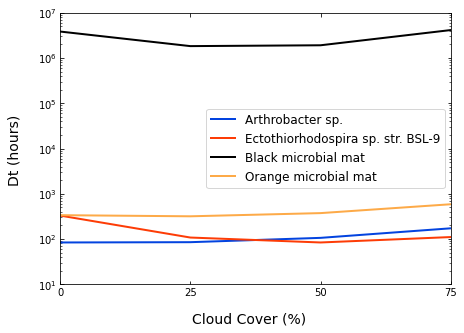 [Speaker Notes: Our results prove that is is not feasible to detect black mat when a false positive red edge is present and that non the photosynthetic microbe, arthrobacter is generally the fastest to detect but the anoxygenic photosynthetic microbe, Ectothiorhodospira sp. str. BSL-9, is also relatively faster to detect with increasing cloud cover]
Why is this important?
Combining telescope noise models with models of habitable worlds can aid in our understanding of detecting surface biosignatures on exoplanets
Source: NASA JPL, 2015
[Speaker Notes: Reflectance is dominating Dt not biosignatures so to isolate the biosignature we are going to create a spectrum that has those features not present in it to really focus on those signatures.
Going to test other extremophiles with non-photosynthetic pigments and without VRE]
Why is this important?
A false positive biosignature influences the detectability of the surface biosignature
Source: NASA JPL, 2015
[Speaker Notes: Reflectance is dominating Dt not biosignatures so to isolate the biosignature we are going to create a spectrum that has those features not present in it to really focus on those signatures.
Going to test other extremophiles with non-photosynthetic pigments and without VRE]
Why is this important?
Nonphotosynthetic and anoxygenic photosynthetic biosignatures were the quickest to detect
Source: NASA JPL, 2015
[Speaker Notes: Reflectance is dominating Dt not biosignatures so to isolate the biosignature we are going to create a spectrum that has those features not present in it to really focus on those signatures.
Going to test other extremophiles with non-photosynthetic pigments and without VRE]
Thank you!
Sources:
Jacob Lustig-Yaeger, Tyler D. Robinson, & Giada Arney. (2019). coronagraph: Telescope Noise Modeling for Exoplanets in Python (v1.0). Zenodo. https://doi.org/10.5281/zenodo.3375103 
Meadows, V. S., and D. Crisp. 1996. “Ground-Based near-Infrared Observations of the Venus Nightside: The Thermal Structure and Water Abundance near the Surface.” Journal of Geophysical Research: Planets 101 (E2): 4595–4622. https://doi.org/10.1029/95je03567.
NASA JPL, 2015 (https://www.nasa.gov/feature/jpl/20-intriguing-exoplanets)
O’Malley-James, Jack T., and Lisa Kaltenegger. 2018. “The Vegetation Red Edge Biosignature through Time on Earth and Exoplanets.” Astrobiology 18 (9): 1123–36. https://doi.org/10.1089/ast.2017.1798.
Robinson, Tyler D., Karl R. Stapelfeldt, and Mark S. Marley. 2016. “Characterizing Rocky and Gaseous Exoplanets with 2m Class Space-Based Coronagraphs.” Publications of the Astronomical Society of the Pacific 128 (960): 1–22. https://doi.org/10.1088/1538-3873/128/960/025003. 
Schwieterman, Edward W., Charles S. Cockell, and Victoria S. Meadows. 2015. “Nonphotosynthetic Pigments as Potential Biosignatures.” Astrobiology 15 (5): 341–61. https://doi.org/10.1089/ast.2014.1178. 
USAP 2013  (https://photolibrary.usap.gov/PhotoDetails.aspx?filename=dry-valleys-bacterial-mats.jpg)